Династия Зиминых
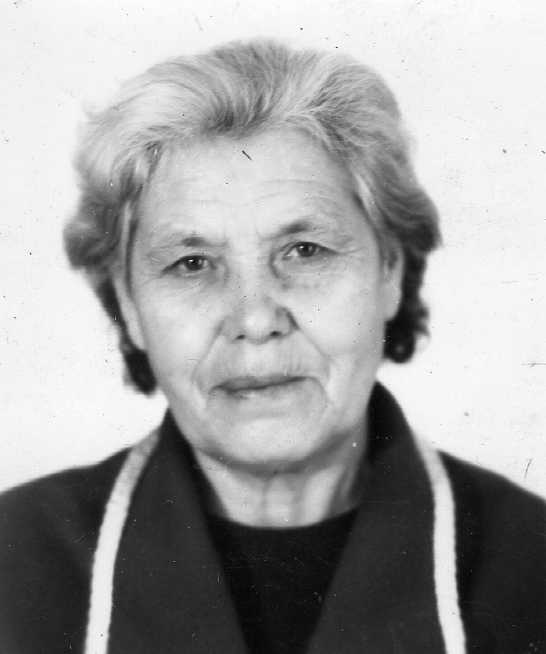 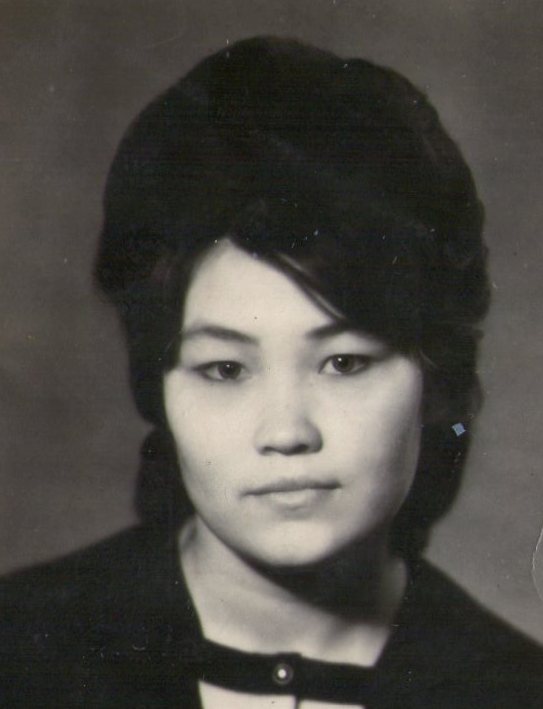 Африкан Архипович
Татьяна Павловна
Юлия Африкановна
Рабфак 1937 г.
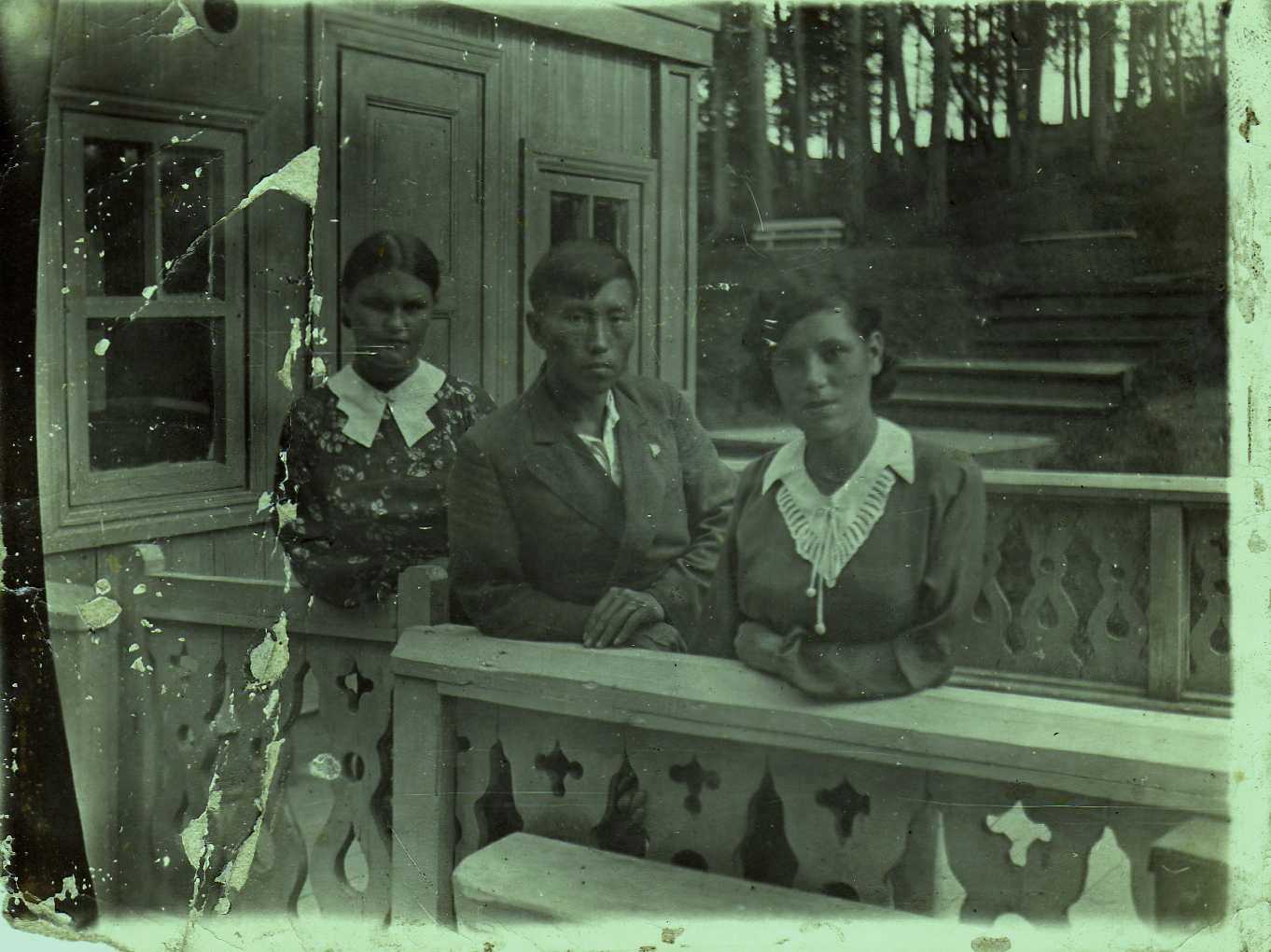 Обдумывая жизненные планы
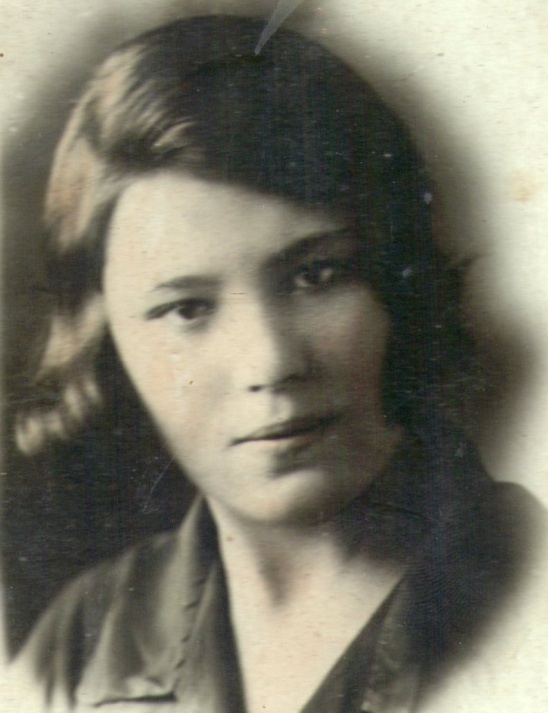 К началу творческого пути в  Закамне
Основатель династии
Рука об руку по учительской тропе 1950 годы
Школьные трудовые будни
Будущая надежда
Татьяна Павловна с классом. Конец 40-х годов
Коллектив учителей 1955 г.Первый выпуск 10 класса
Учительница первая моя… 60-е годы
Выпускной класс  63-64 годы.
Торжественный вечер, посвящённый выпускникам Горячинской школы.   1964-65
Коллектив школы 1 сентября 1968 года
В очередной раз выпуская…
На природе
Вместе в труде и в учёбе
Новый год -79
Публикация газеты «Прибайкалец»  от 1 мая 1987 г.
С молодыми коллегами
Мы вам всегда рады
Достойная смена родителям
Продолжатель семейной традиции
Ещё один учебный год
Встреча после лета-97
Участие  в республиканском театрализованном представлении к 180-летию восстания декабристов. Руководитель Воробьёва Ю.А.
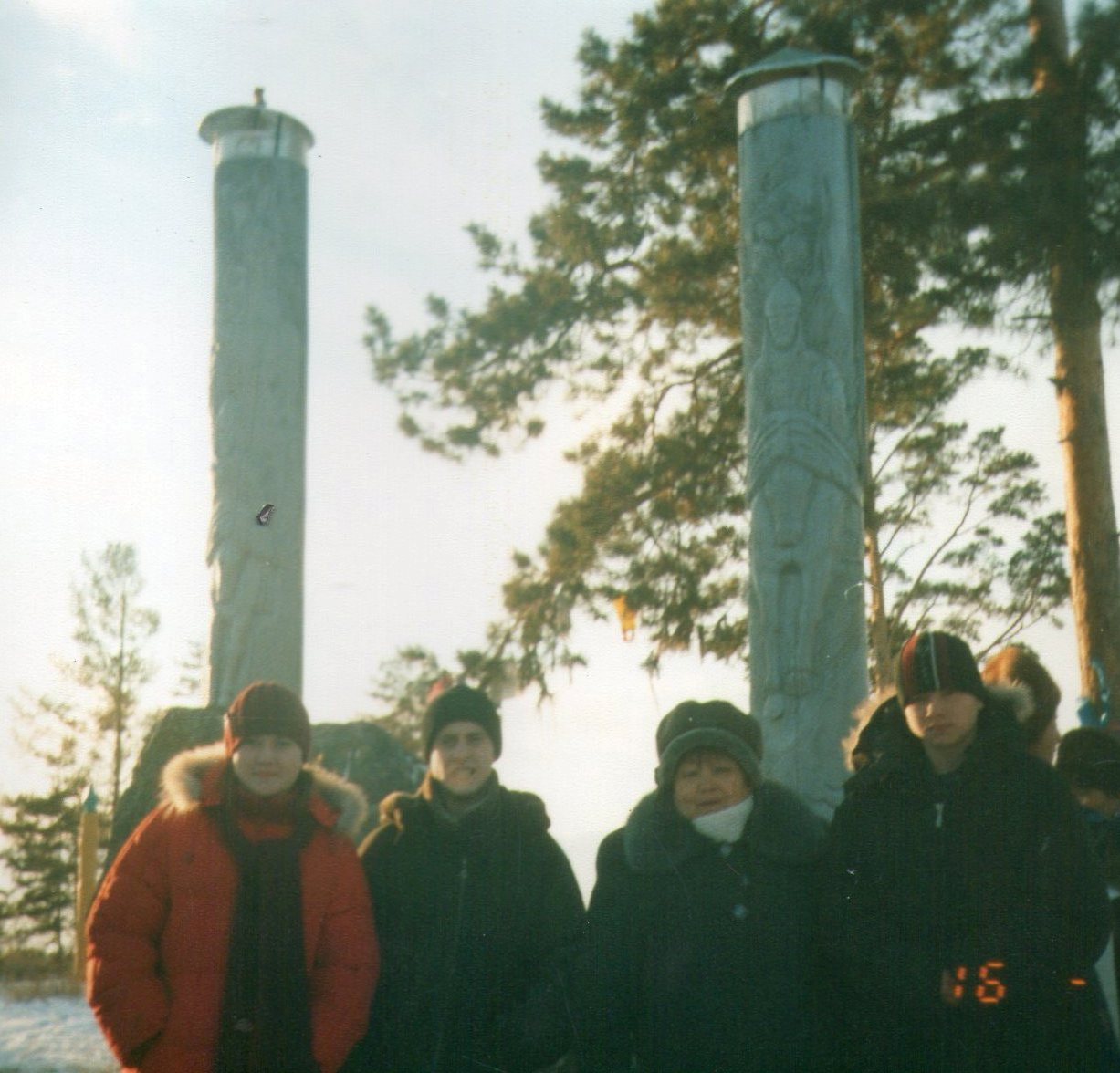 Поездка по местам декабристов 2005 г.
Последний выпуск классного руководителя
Общий педагогический стаж династии168 лет!